Regulation
 
in cardiovascular system
The role of nervous system
ANTICIPATION
Cortex
Potential input
Potential output
Cortex
Integration
Sensor
Input
Output
Effector
REGULATION
Types of regulation- general view
2 basic types:  
Nervous regulation
Humoral regulation 
Feedback control  -   negative
                                 -    positive 

   autoregulation – local regulation – system regulation
Feedback regulation
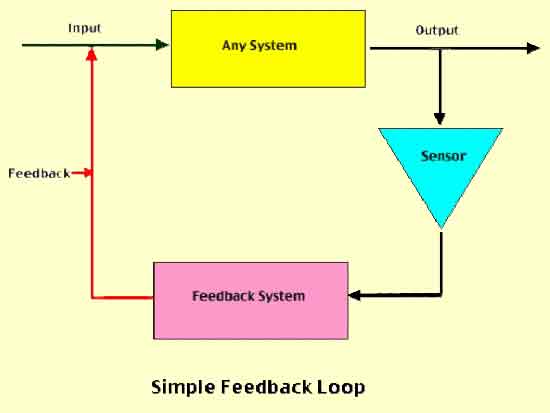 http://www.slideshare.net/drpsdeb/presentations
REGULATION IN CARDIOVASCULAR  SYSTEM
Main function:

 keep relatively constantaneous arterial blood pressure 
Keep perfusion of tissues
Regulation of vessels tone
Tone of the vessels = basic tension of the smooth muscle inside of the wall
              (vasoconstriction   x   vasodilatation)

Regulation - local autoregulation
                        - system regulation
Autoregulation
Autoregulation – the capacity of tissues to regulate their own blood flow
Myogenic theory – Bayliss phenomenon (as the pressure rises, the blood vessels are distended and the vascular smooth muscle  fibres that surround the vessels contract; the wall tension  is proportional to the distending pressure times the radius of the vessels – law of Laplace)
Autoregulation
Metabolic theory – vasodilator substances tend to accumulate in active tissue, and these metabolites also contribute to autoregulation 
ending products of energetic metabolism – CO2, lactate acid, K+ 
effect of hypoxia (circulation: vasodilatation  x pulmonary circulation: vasoconstriction)
Adenosin – coronary circulation: vasodilatation
Autoregulation
by substances which releasing from:
 endothelium
 tissues
Substances secreted by the ENDOTHELIUM
Vasodilatation:
Nitric oxide (NO) from endothelial cells
(originally called: EDRF)
Prostacyclin is produced by endothelial cells

Thromboxane A2 promotes platelet aggregation
(important prostacyclin – thromboxan balance)
Vazoconstriction:
	Endothelins (polypeptids – 21peptides)
  		three isopeptides: ET 1, ET 2 , ET 3
Substances secreted by the tissues:
Histamine – primarily tissue hormones.
General affect: vasodilatation  - decrease periphery resistence, blood pressure

KININS:  2 related vasodilated peptides
Bradykinin + lysylbradykinin (kallidin). 
Sweat glands, salivary glands
10x strongers than histamine
Relaxation of smooth muscle, decrease blood pressure
Systemic regulation
By hormones
Catecholamines – epinephrine, norepinephrine  - effect as activation of sympathetic system 
RAAS - stress situation
ADH - general vasoconstriction
Natriuretic hormones - vasodilatation
Neural regulatory mechanism
Autonomic nervous system
Sympathetic: vasoconstriction
All blood vessels except capillaries and venules contain smooth muscle  and receive motor nerve fibers from sympathetic division of ANS (noradrenergic fibers)
Regulation of tissue blood flow
Regulation of blood pressure
Parasympathetic part: vasodilatation
Only sacral parasympathetic cholinergic fibres (Ach) inervated arteriols from external sex organs
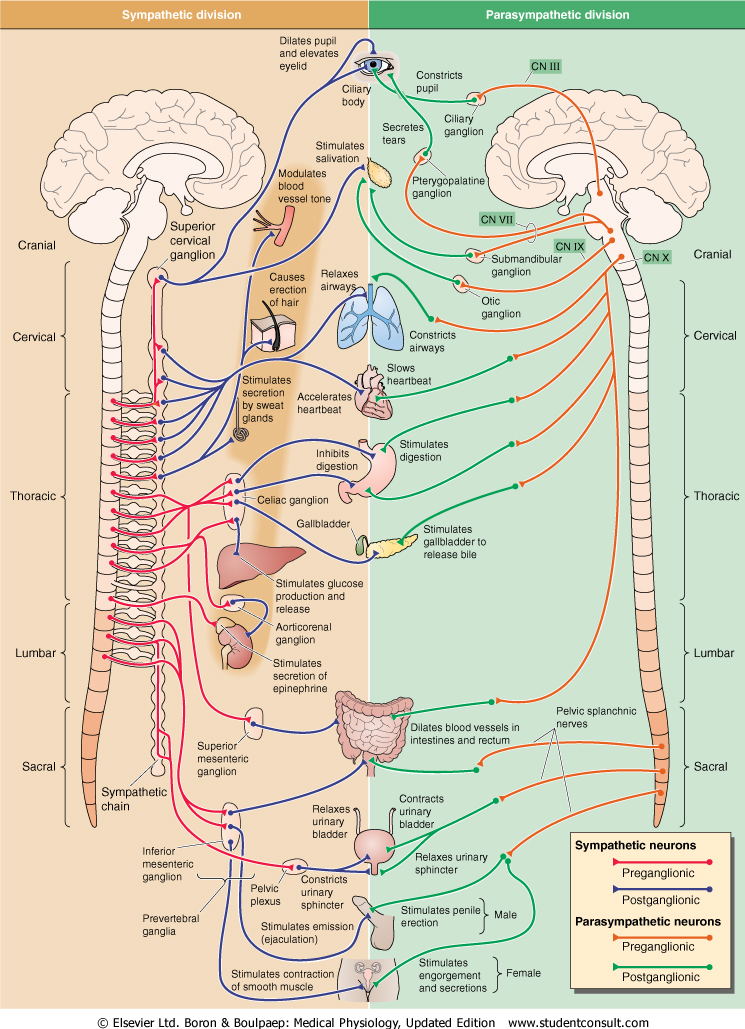 Sympathetic nervous system

Fight or flight response

Energy/store consumption


Preganglionic neuron 
– Spinal cord  
-Thoraco - lumbar system

Ganglia Paravertebral
Truncus sympathicus
 Majority
Prevertebral
 -Plexus aorticus 

Mostly diffuse effect
Parasympathetic nervous system

Rest and digest response

Energy conservation/en. store production

Preganglionic neuron 
– Brain stem and spinal cord
– cranio-sacral system

Ganglia 
Close to target organs or intramurally


Mostly local     effect
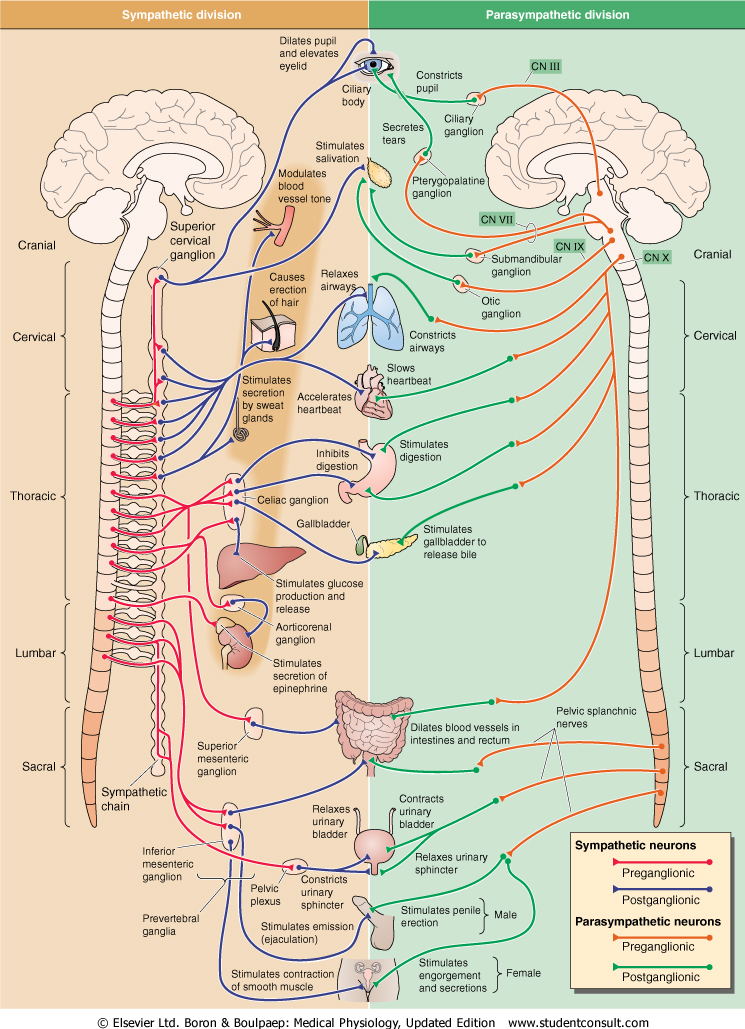 Sympatthetic nervous system

Fight or flight response

Energy/store consumption


Preganglionic neuron 
– Spinal cord  
-Thoraco - lumbar system

Ganglia Paravertebral
Truncus sympathicus
 Majority
Prevertebral
 -Plexus aorticus 

Mostly diffuse effect
Parasympathetic nervous system

Rest and digest response

Energy conservation/energy store production

Preganglionic neuron 
– Brain stem and spinal cord
– cranio-sacral system

Ganglia 
Close to target organs or intramurally


Mostly local     effect
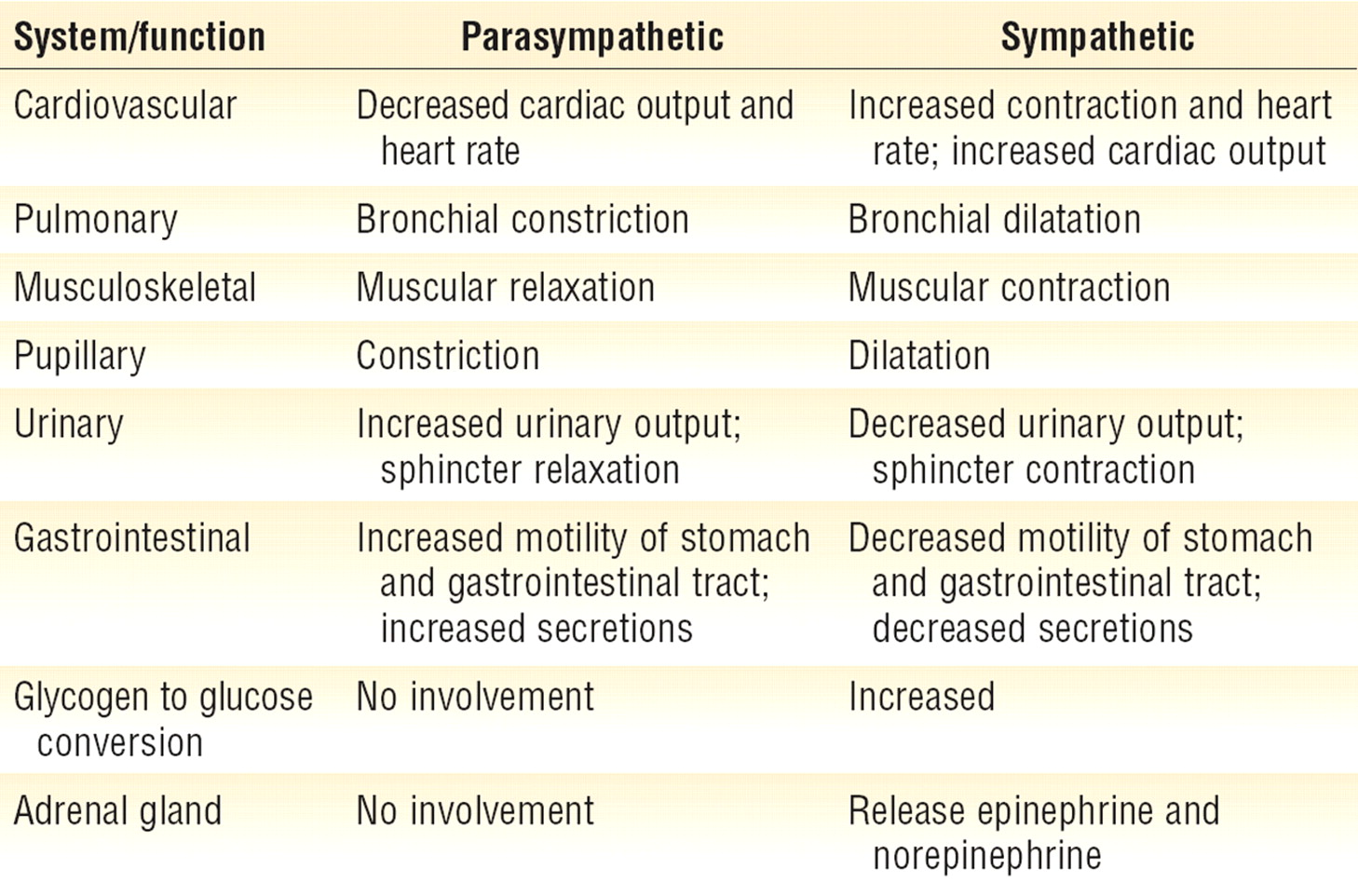 Mediators of somatic and autonomic nervous system
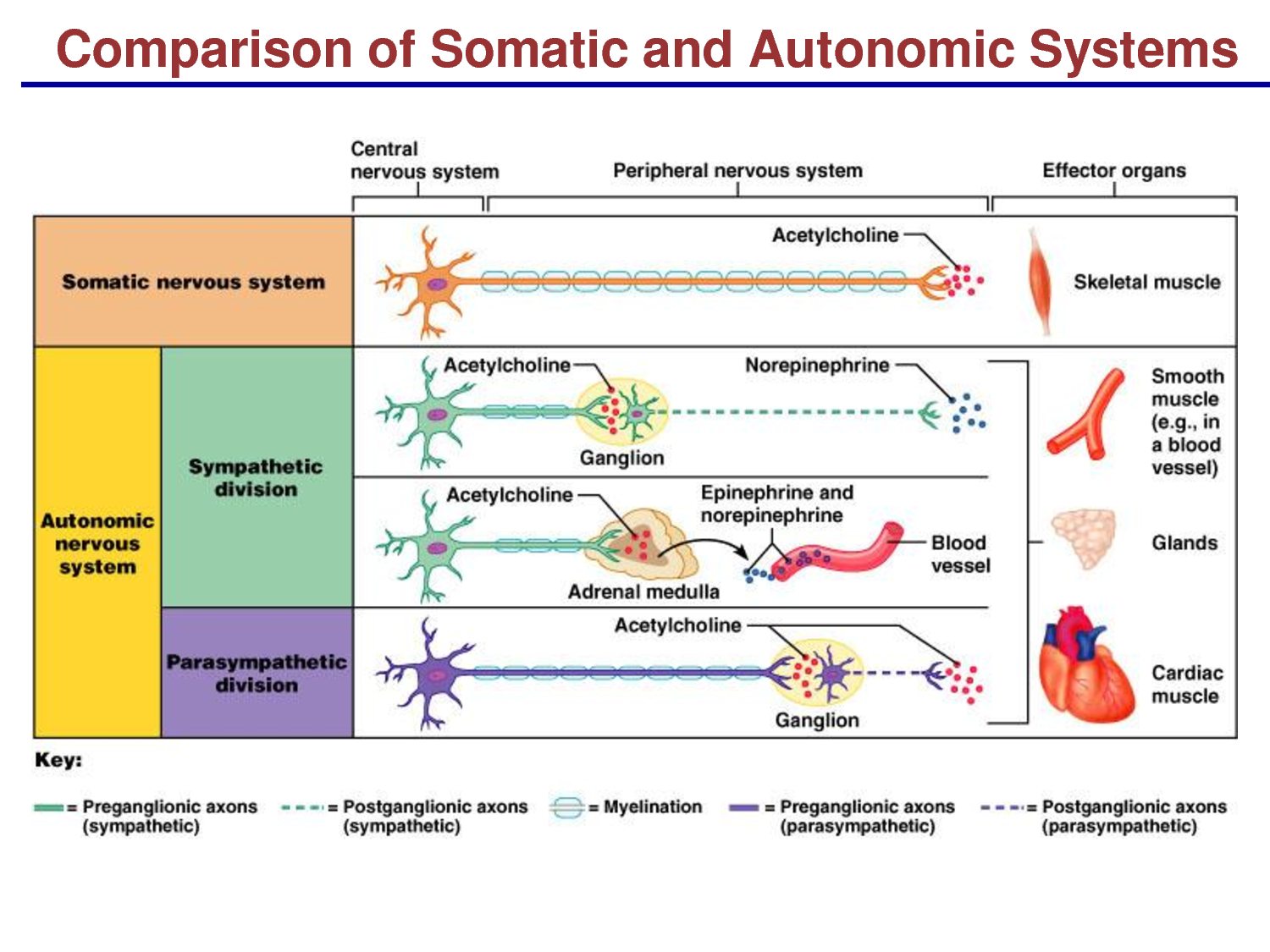 https://www.google.cz/url?sa=i&rct=j&q=&esrc=s&source=imgres&cd=&ved=0ahUKEwjujdLGieLPAhVJOhQKHay0BnUQjBwIBA&url=http%3A%2F%2Fimg.docstoccdn.com%2Fthumb%2Forig%2F105365259.png&psig=AFQjCNFxrUy63llCAlny-Vhlyse4FHDMaw&ust=1476801796194278
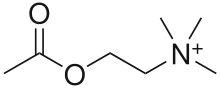 Acetylcholine
Postganglionic fibers
Preganglionic fibers
Parasympathetic
Muscarinic receptor
G-coupled
Excitatory
M1, M3, M5
Inhibitory
M2, M4
Sympathetic
Parasympathetic
Nicotinic receptor
Ligand-gated ion channels
Na+, K+, Ca2+
Neuronal (NN) and muscle (NM) type
Excitatory
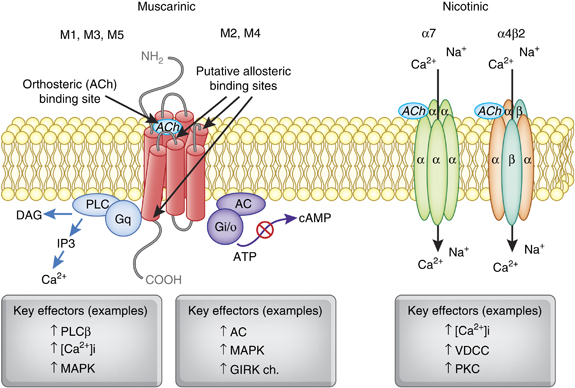 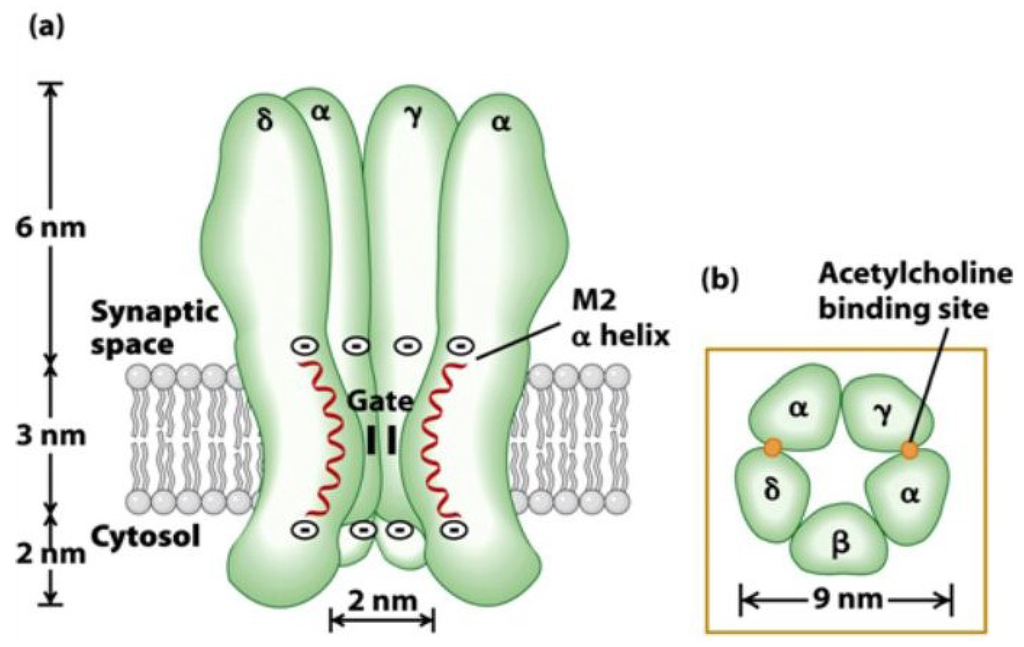 http://www.mdpi.com/marinedrugs/marinedrugs-12-02970/article_deploy/html/images/marinedrugs-12-02970-g013-1024.png
https://s-media-cache-ak0.pinimg.com/originals/ea/6c/3e/ea6c3e44afe638dca65fb4a3014bc095.jpg
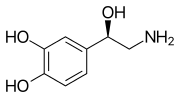 Norepinephrine
Adrenal medulla
Modified sympathetic ganglion
„Transmitters“ (stress hormones)
		 secreted into the blood stream
Norepinephrine
Epinephrine
Postganglionic sympathetic fibers
Adrenergic receptor
G-coupled
α  type– generally excitatory (contraction)
  type – generally inhibitory (relaxation)                with an exception of !!! heart !!!
Dřeň nadledvin
Modifikované sympatické ganglion
„Transmitery“ (stresové hormony) vylučuje do krve
Noradrenalin
Adrenalin
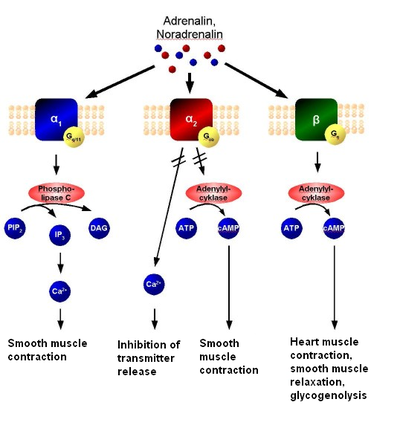 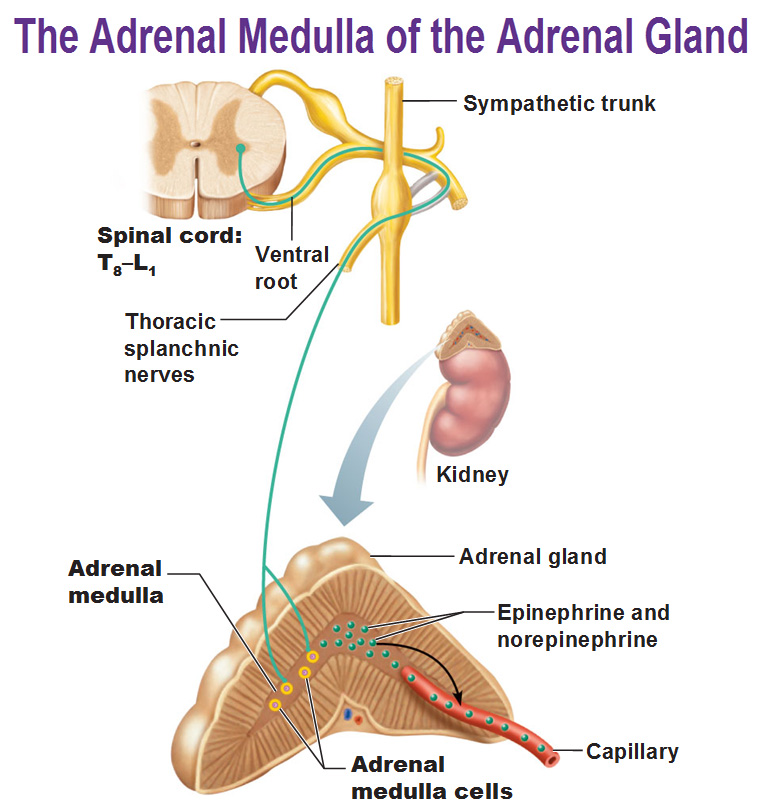 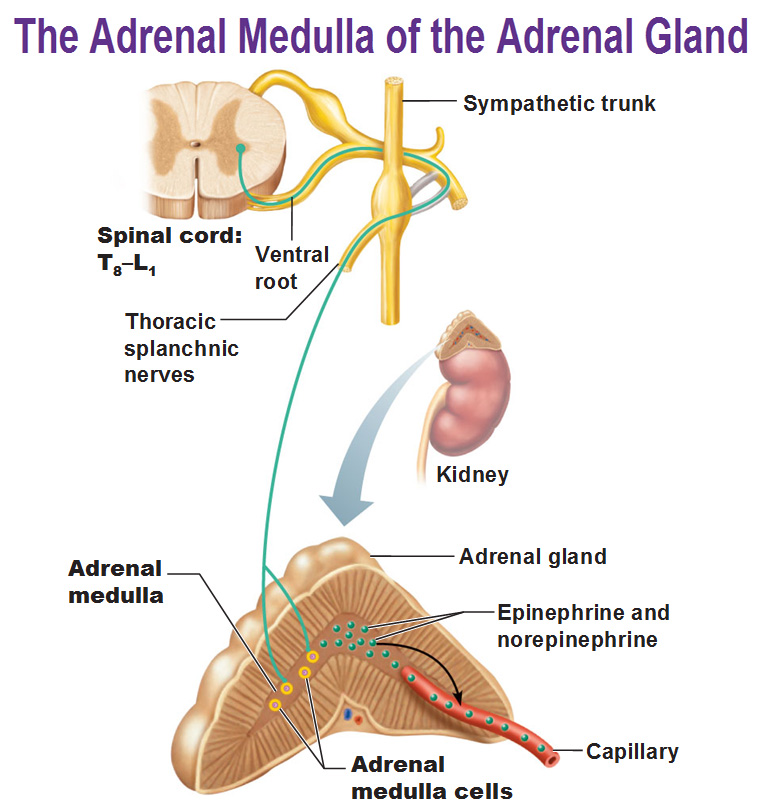 http://antranik.org/wp-content/uploads/2011/11/the-adrenal-medulla-of-the-adrenal-gland-epinephrine-norepinephrine-splanchic-nerves.jpg
http://antranik.org/wp-content/uploads/2011/11/the-adrenal-medulla-of-the-adrenal-gland-epinephrine-norepinephrine-splanchic-nerves.jpg
https://en.wikipedia.org/wiki/Adrenergic_receptor
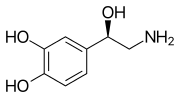 Norepinephrine
Adrenal medulla
Modified sympathetic ganglion
„Transmitters“ (stress hormones)
		 secreted into the blood stream
Norepinephrine
Epinephrine
Postganglionic sympathetic fibers
Adrenergic receptor
G-coupled
α  type– generally excitatory (contraction)
  type – generally inhibitory (relaxation)                with an exception of !!! heart !!!
Dřeň nadledvin
Modifikované sympatické ganglion
„Transmitery“ (stresové hormony) vylučuje do krve
Noradrenalin
Adrenalin
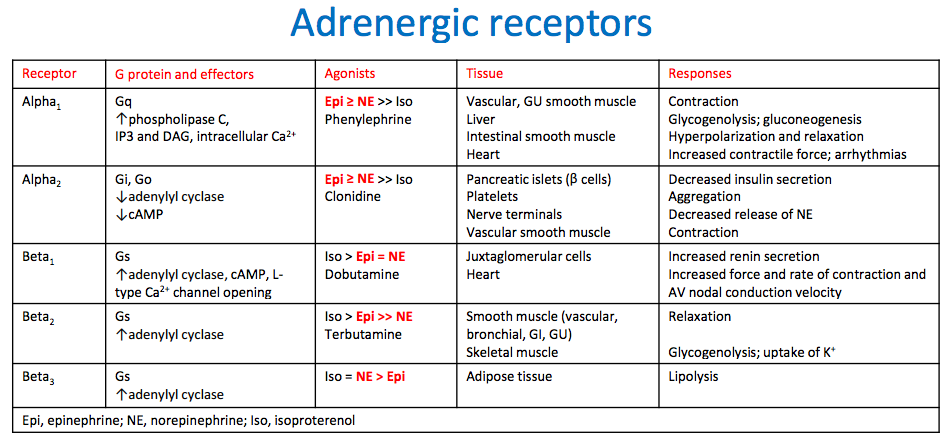 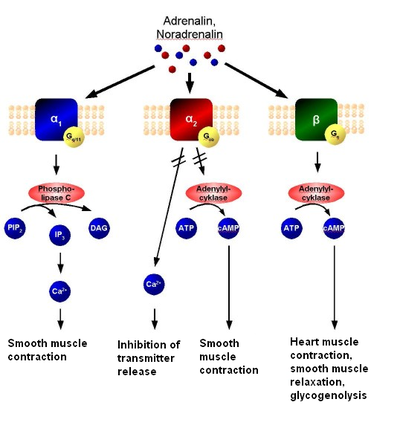 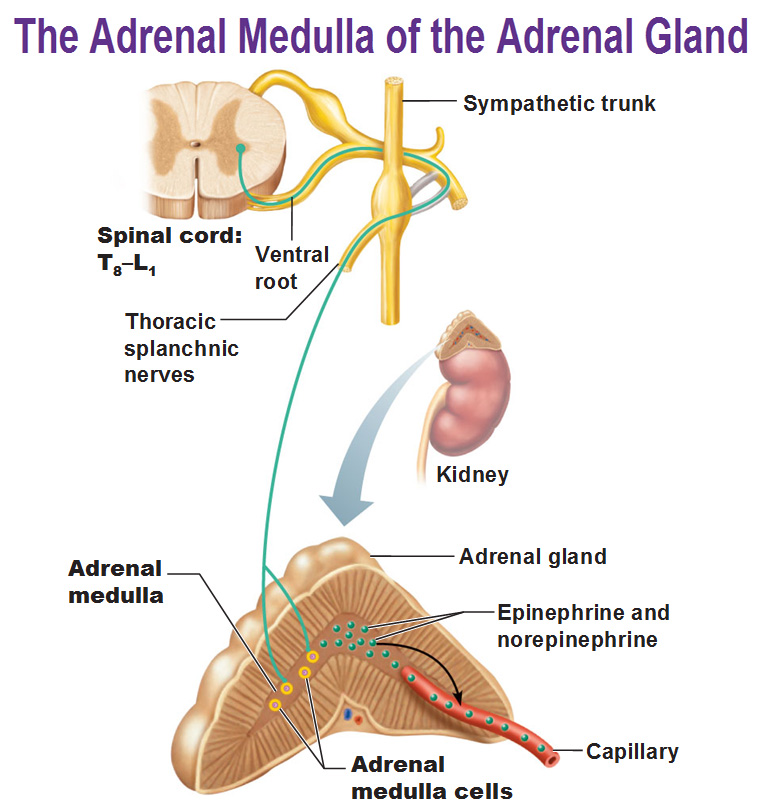 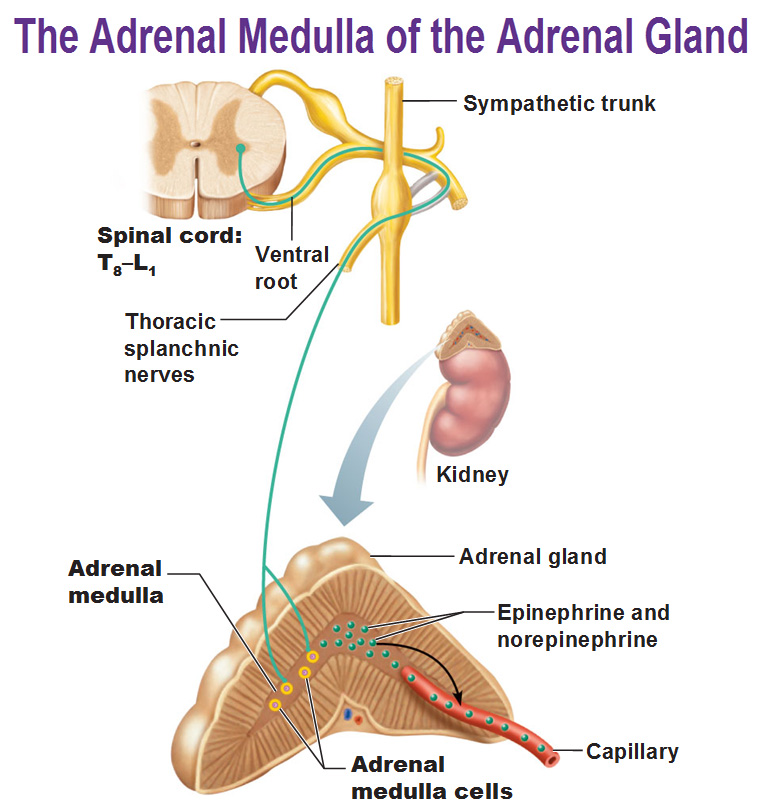 http://antranik.org/wp-content/uploads/2011/11/the-adrenal-medulla-of-the-adrenal-gland-epinephrine-norepinephrine-splanchic-nerves.jpg
http://antranik.org/wp-content/uploads/2011/11/the-adrenal-medulla-of-the-adrenal-gland-epinephrine-norepinephrine-splanchic-nerves.jpg
https://en.wikipedia.org/wiki/Adrenergic_receptor
https://s3.amazonaws.com/classconnection/769/flashcards/5928769/png/screen_shot_2014-11-04_at_92935_am-1497B7358A4552ACB39.png
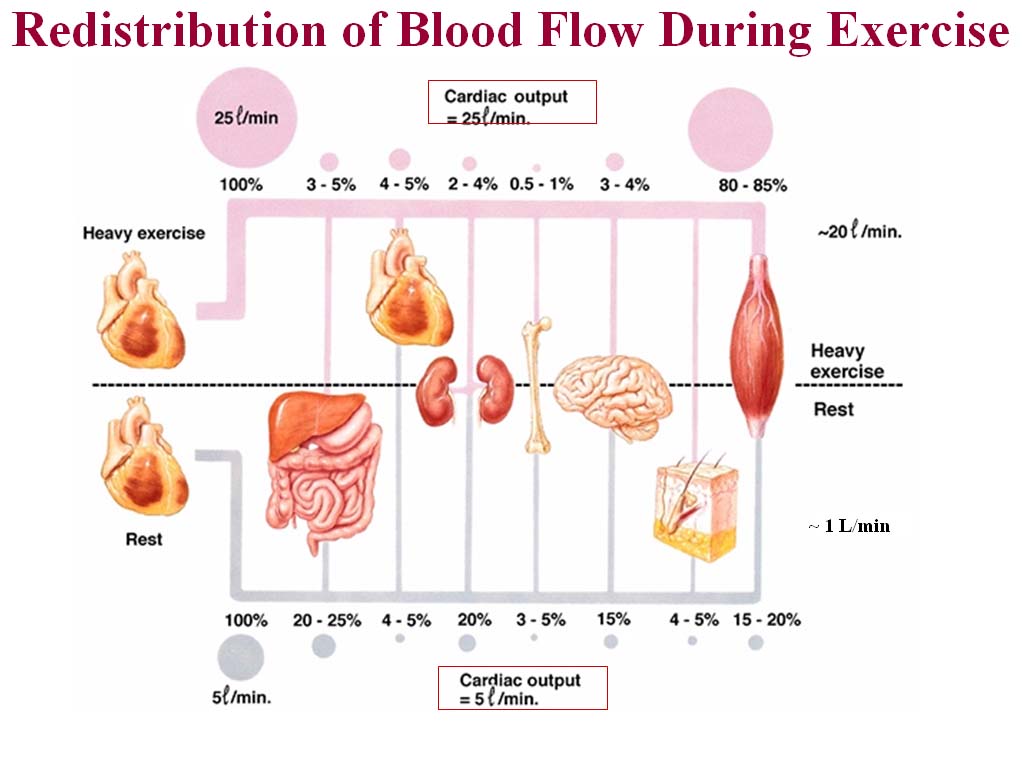 http://2.bp.blogspot.com/_MJ0CEYnSB4U/S99IJTUruOI/AAAAAAAAACs/NPzsh8ydzjQ/s1600/redistributionofbloodflow.jpg
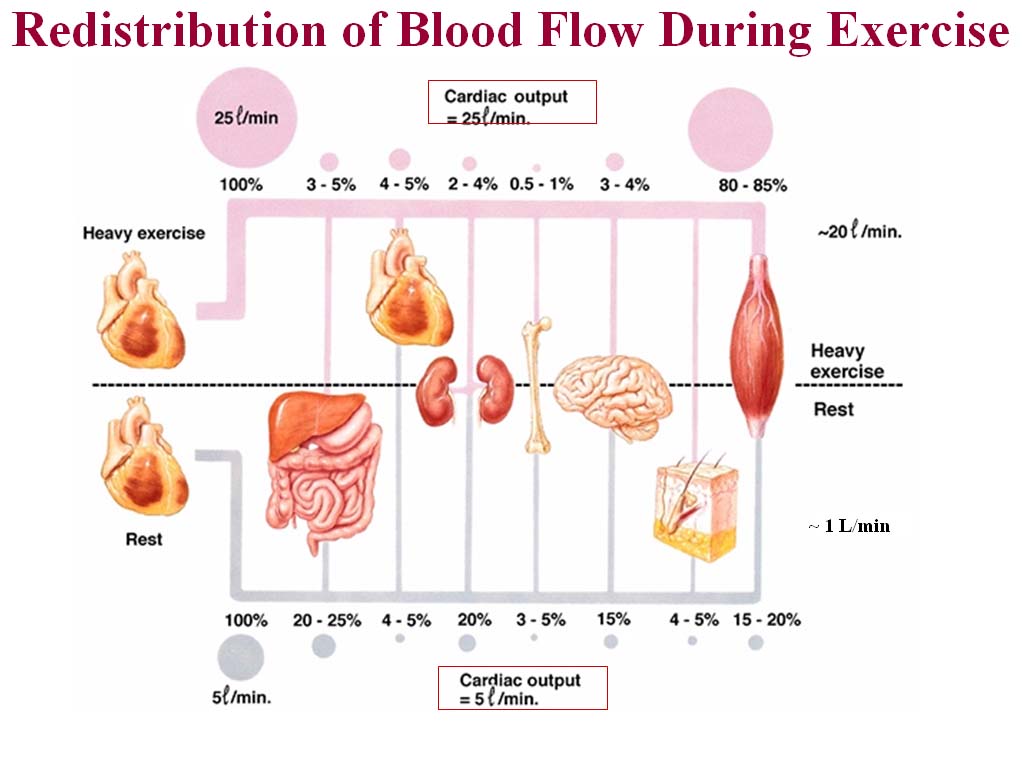 Autonomic nervous system regulates the activity of individual organs and mutually coordinates the activities of all the organs systems.
http://2.bp.blogspot.com/_MJ0CEYnSB4U/S99IJTUruOI/AAAAAAAAACs/NPzsh8ydzjQ/s1600/redistributionofbloodflow.jpg